Путешествие по России
Воспитатель: Прохорова Н.Л.
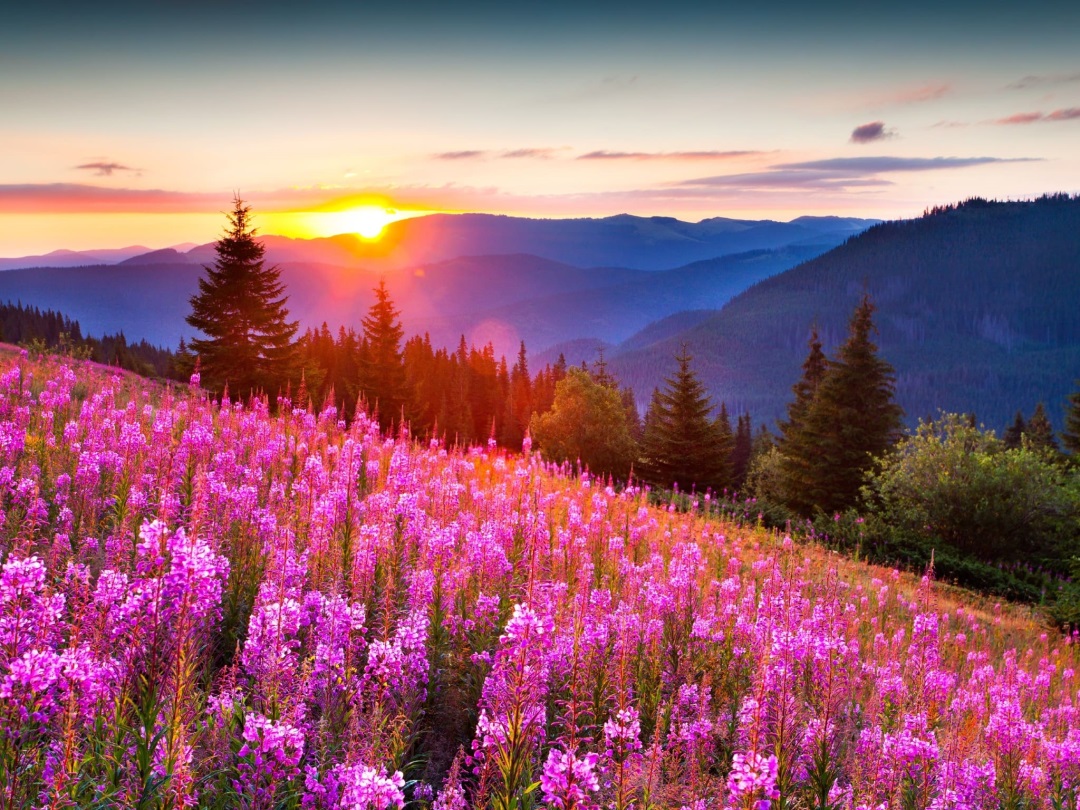 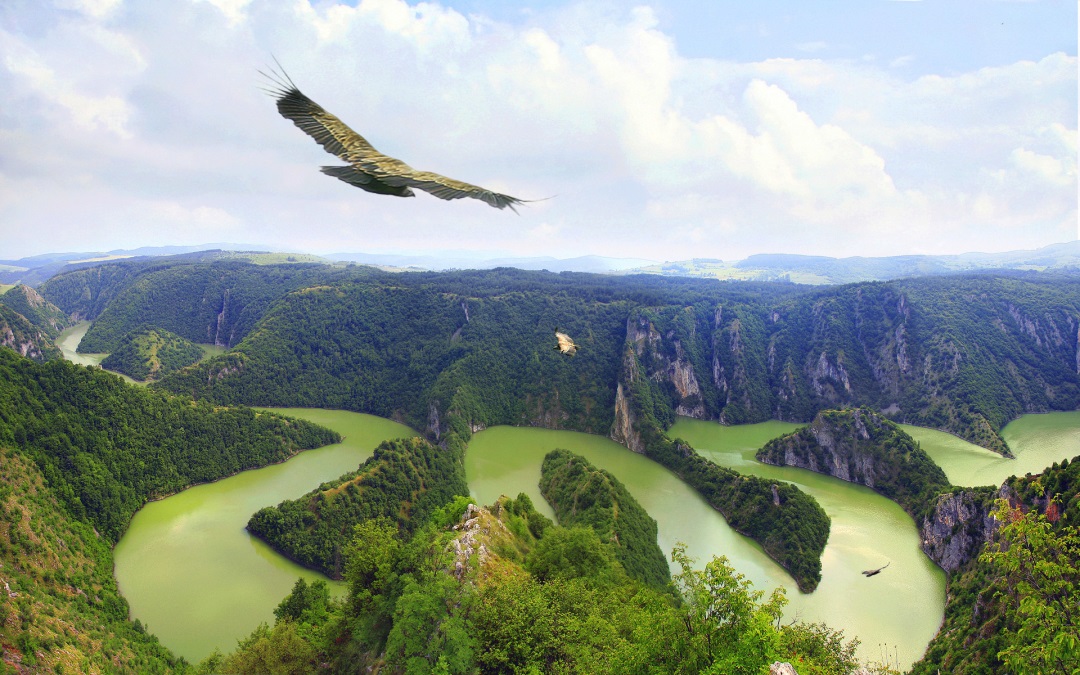 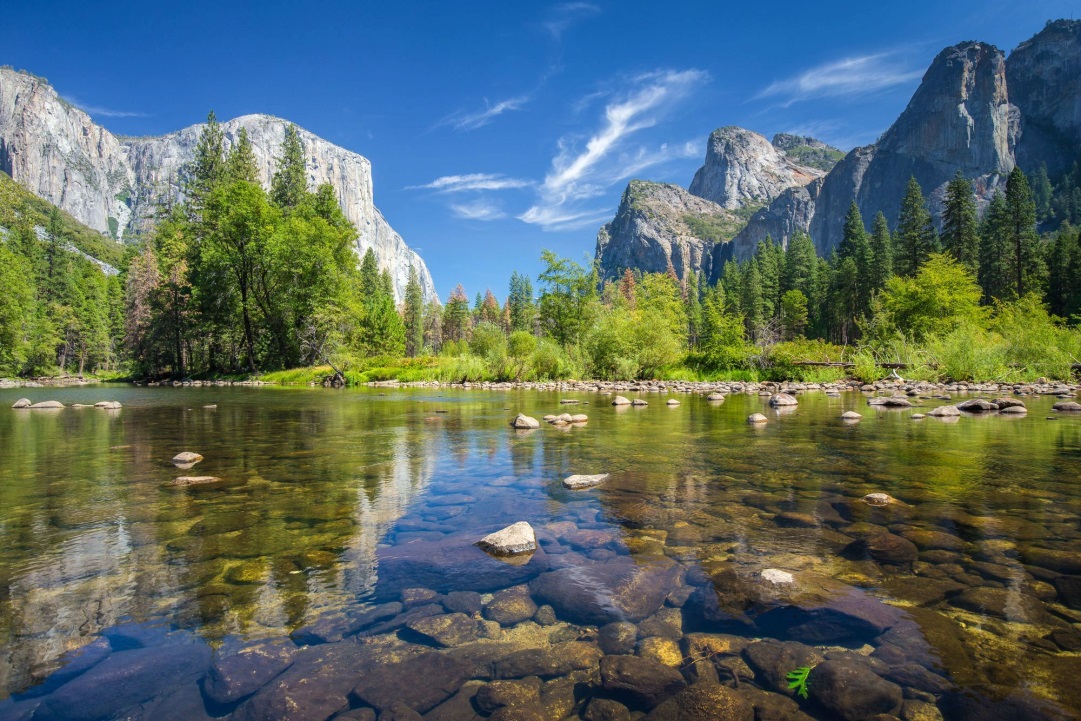 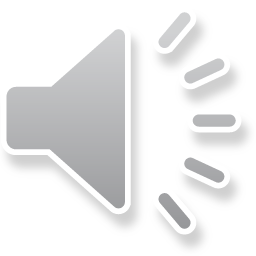 ГЕОГРАФИЧЕСКАЯ
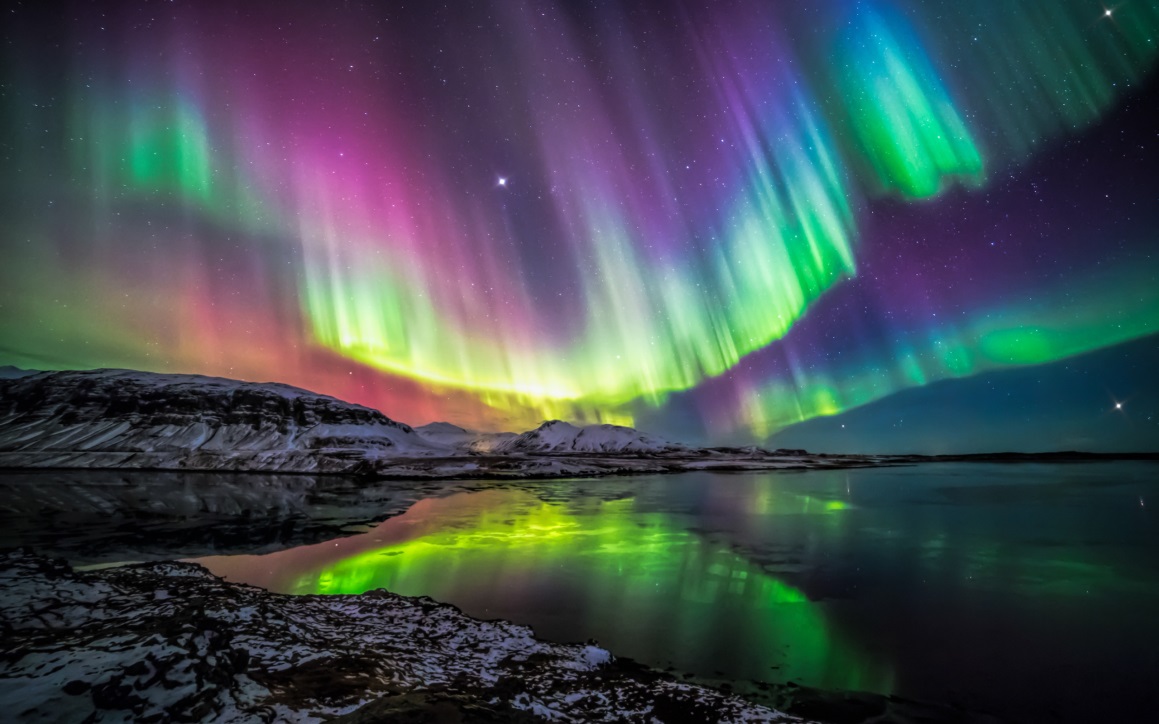 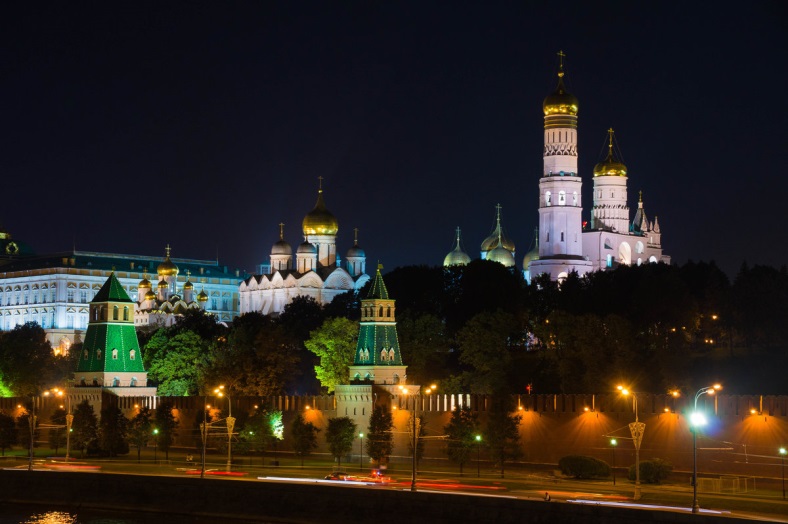 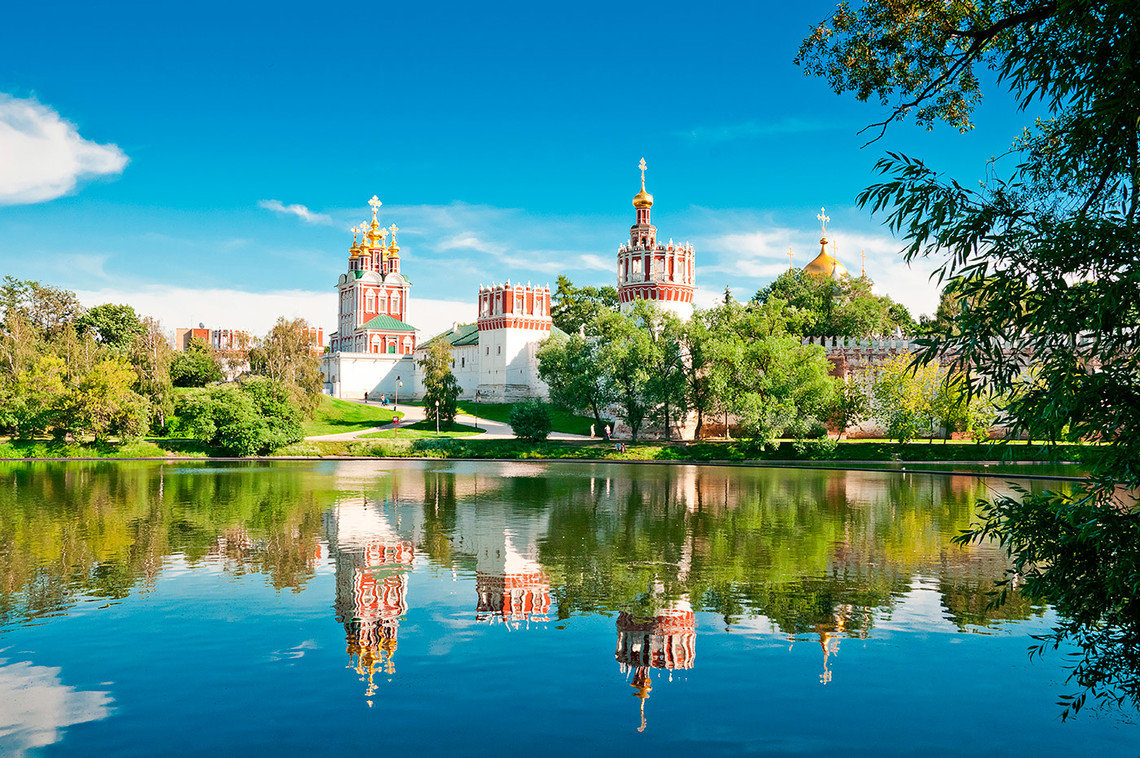 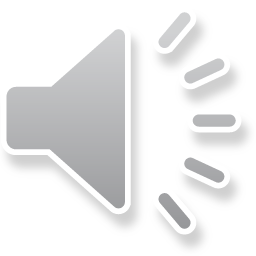 Лесная
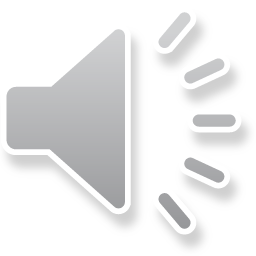 Государственная
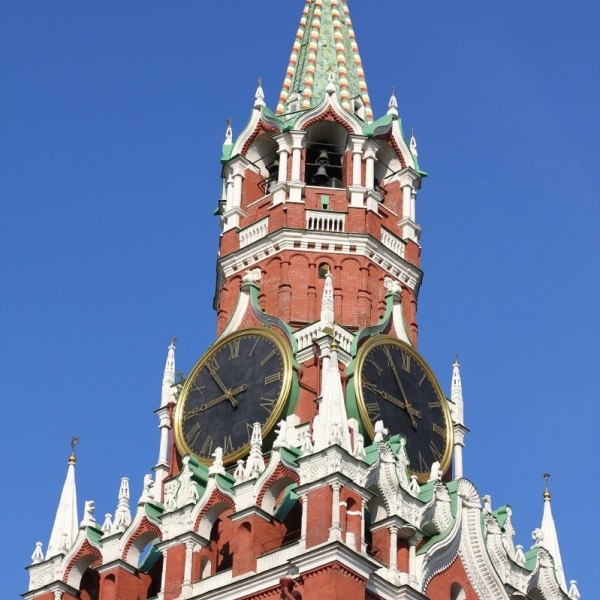 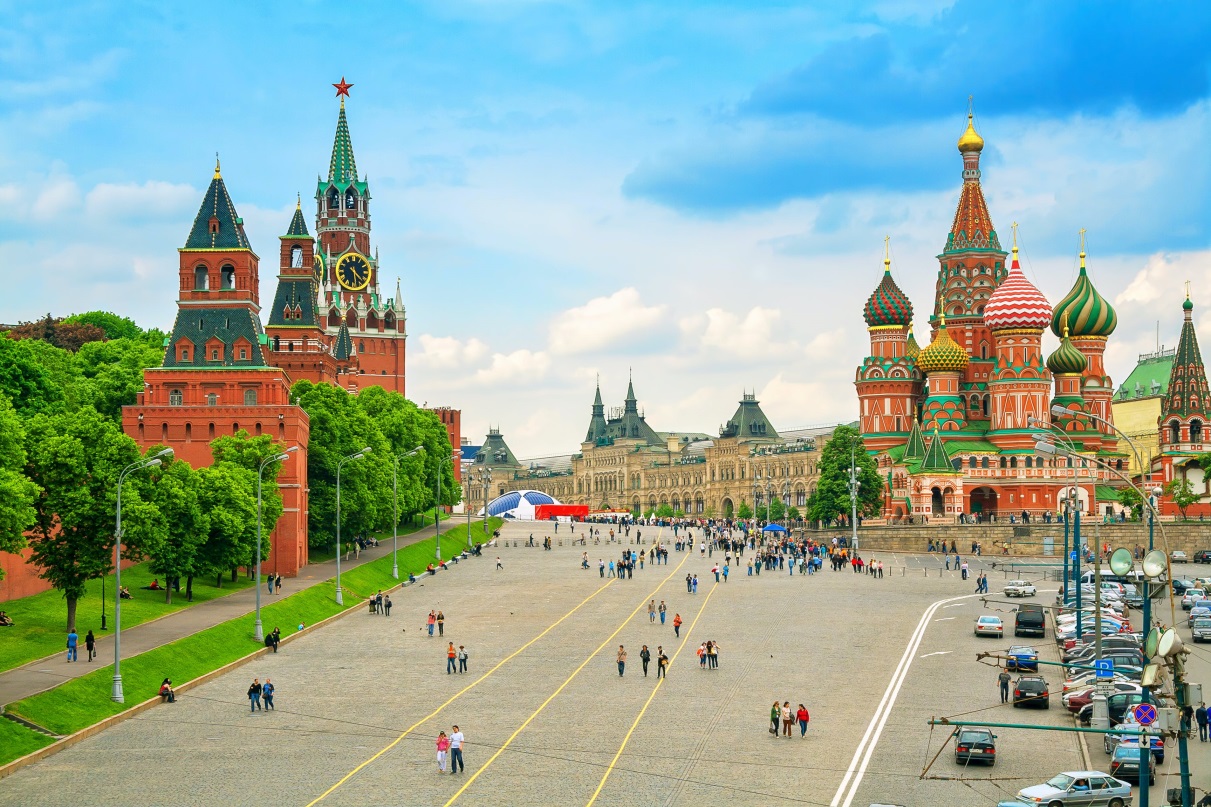 Президент Российской Федерации
Символы государства
Найди флаг России
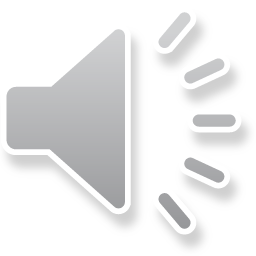 Малая Родина
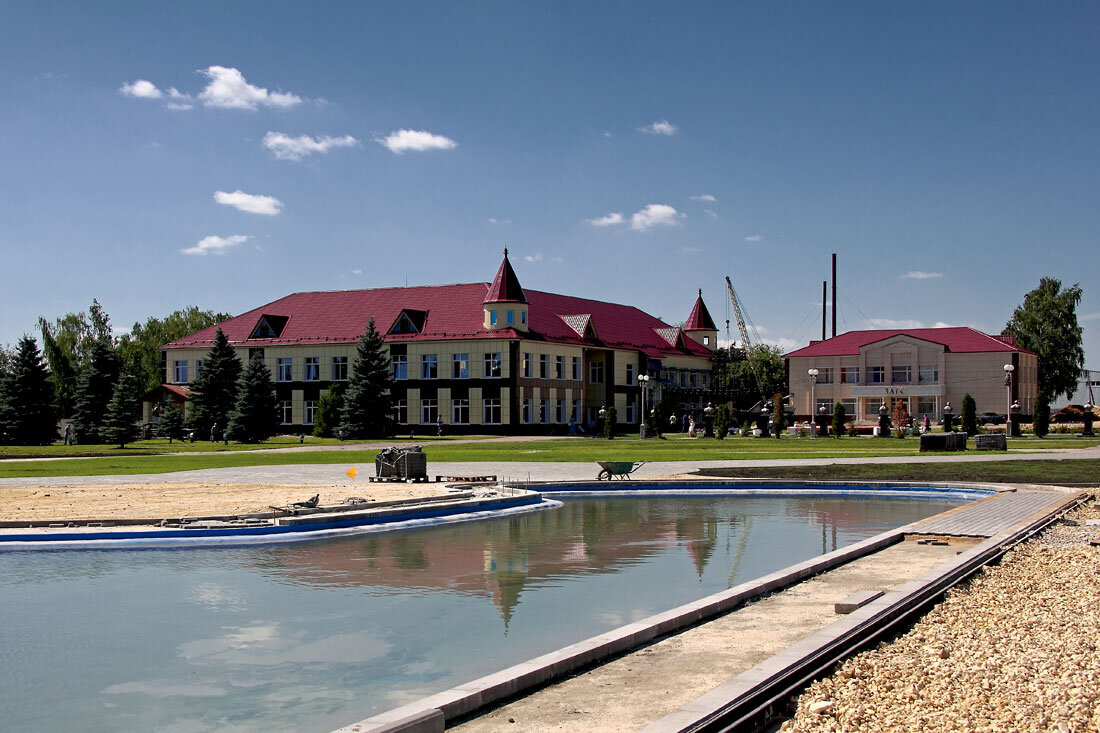 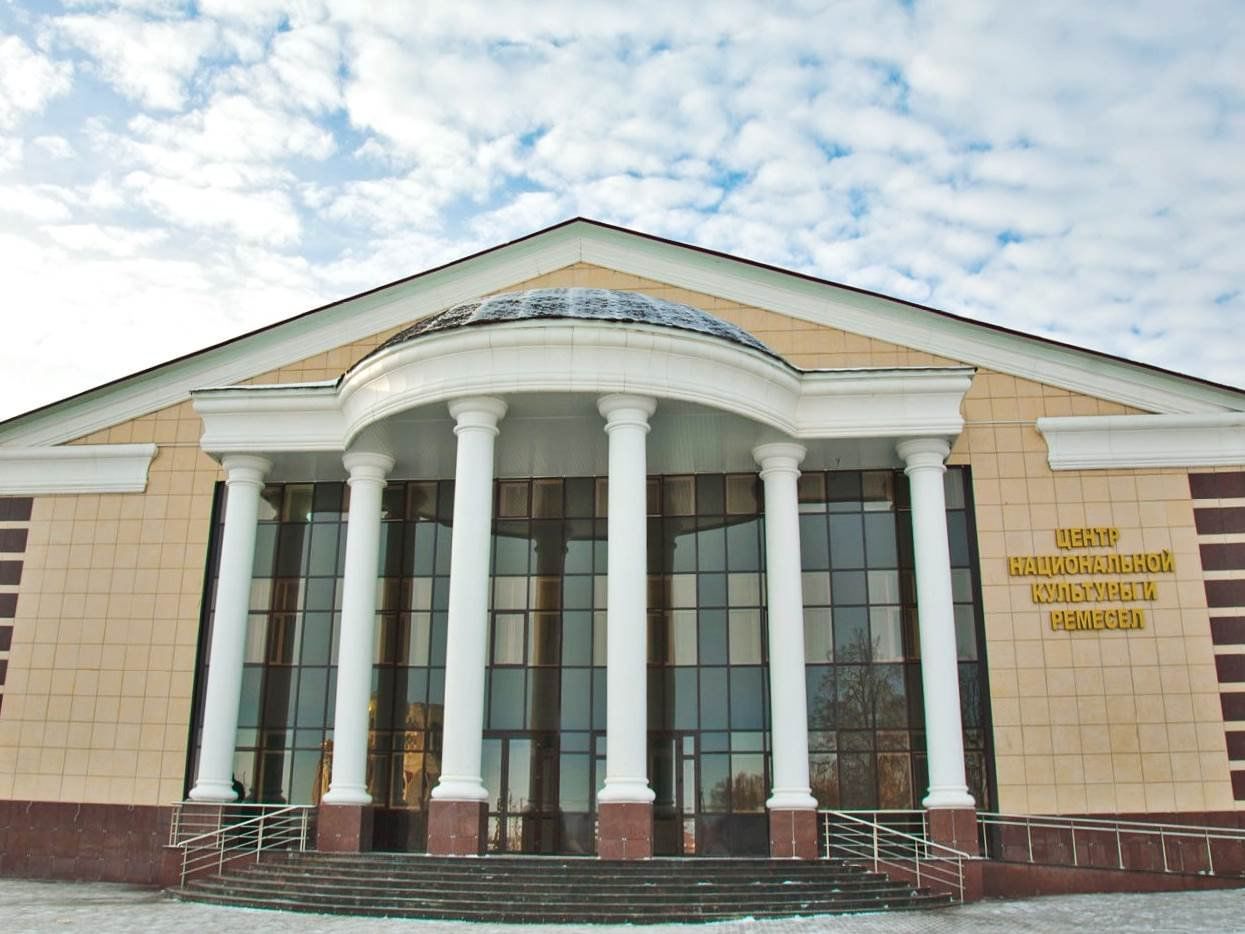 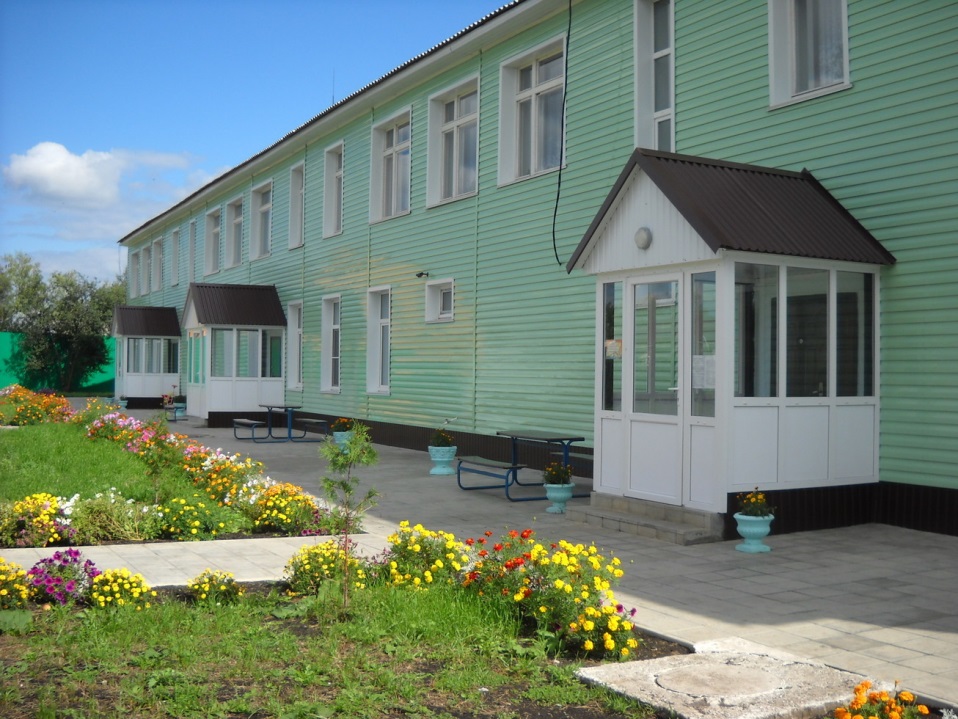 Символика Республики Мордовия
Возвращаемся в детский сад
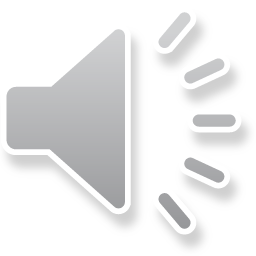 Подведем итоги…